EDUGthe European Dewey community
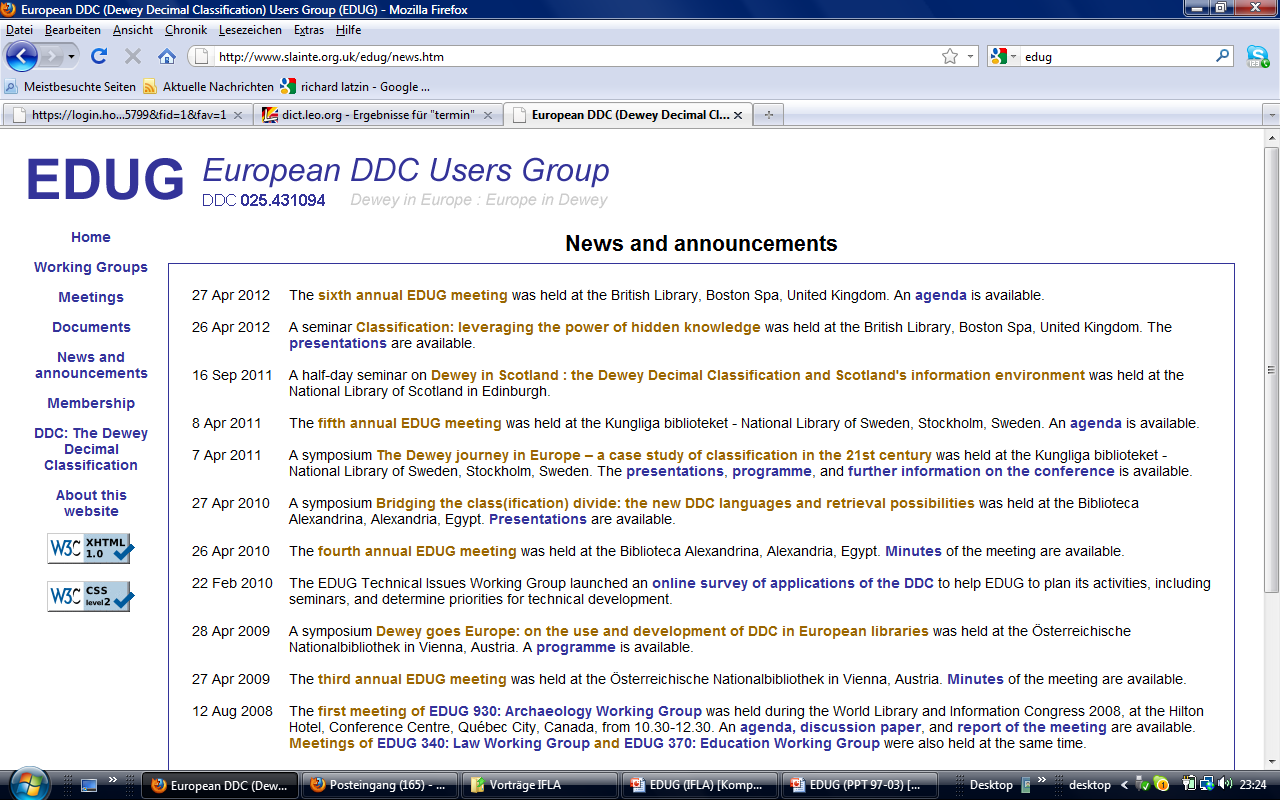 Karin Kleiber
It‘s about
the story of EDUG,

its structure,
all the members,
their activities,

and what will be …
EDUG Symposium 2014, Reykjavik
EDUG history
Around 2000
French, Italian, German translations of DDC 21 and 22 existed, many other translations of other versions were in use in Europe
more and more Europen libraries adopted the DDC
need to share experience and to cooperate
EDUG Symposium 2014, Reykjavik
The beginning
In 2007 the European Dewey Users Group (EDUG) was established to
promote professional interests of European DDC users
encourage the development of techniques, applications and documentation of translations
coordinate proposals of the DDC according to European interests
EDUG Symposium 2014, Reykjavik
025.431094
025.431094 is the DDC notation for the use of the Dewey Decimal Classification in Europe
    (025.431=Dewey Decimal Classification) + (09=standard subdivision for places) + (4=Europe)

This is our common interest!
EDUG Symposium 2014, Reykjavik
Operational structures
EDUG is governed by a cooperation agreement (Bylaws)
The General Meeting of members, held at least once a year
The Executive Committee, elected every other year
The Working Groups
EDUG Symposium 2014, Reykjavik
EDUG membership
Membership is free
Three categories of members:
Institutional members
Affiliated members
Individual members
EDUG Symposium 2014, Reykjavik
Institutional members 2014
Biblioteca nazionale centrale di Firenze
Bibliothque nationale de France
British Library
Deutsche Nationalbibliothek
Kunglika Biblioteket
Landsbókasafn Íslands – Háskólabókasafn
Nasjonalbiblioteket
Oesterreichische Nationalbibliothek
Schweizerische Nationalbibliothek
EDUG Symposium 2014, Reykjavik
Affiliated members 2014
Bibliotheks- und Archivwesen der Universität Wien (Austria)
KHT Library (Sweden)
Linköping University Library (Sweden)
Menntaskolinn vid Sund Library, Reykjavik (Iceland)
Oberoesterreichische Landesbibliothek (Austria)
OCLC EMEA B.V (Netherlands)
EDUG Symposium 2014, Reykjavik
Affiliated members 2014(continued)
Scottish Library and Information Council (Great Britain)
Stockholm University Library (Sweden)
Umea University Library (Sweden)
Université de la Méditerranée (France)
University of Oslo Library (Norway)
Verbundzentrale des GBV, Göttingen (Germany)
EDUG Symposium 2014, Reykjavik
Indivudual members 2014
Peter Werling (PANSOFT GmbH)
EDUG Symposium 2014, Reykjavik
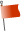 EDUG map
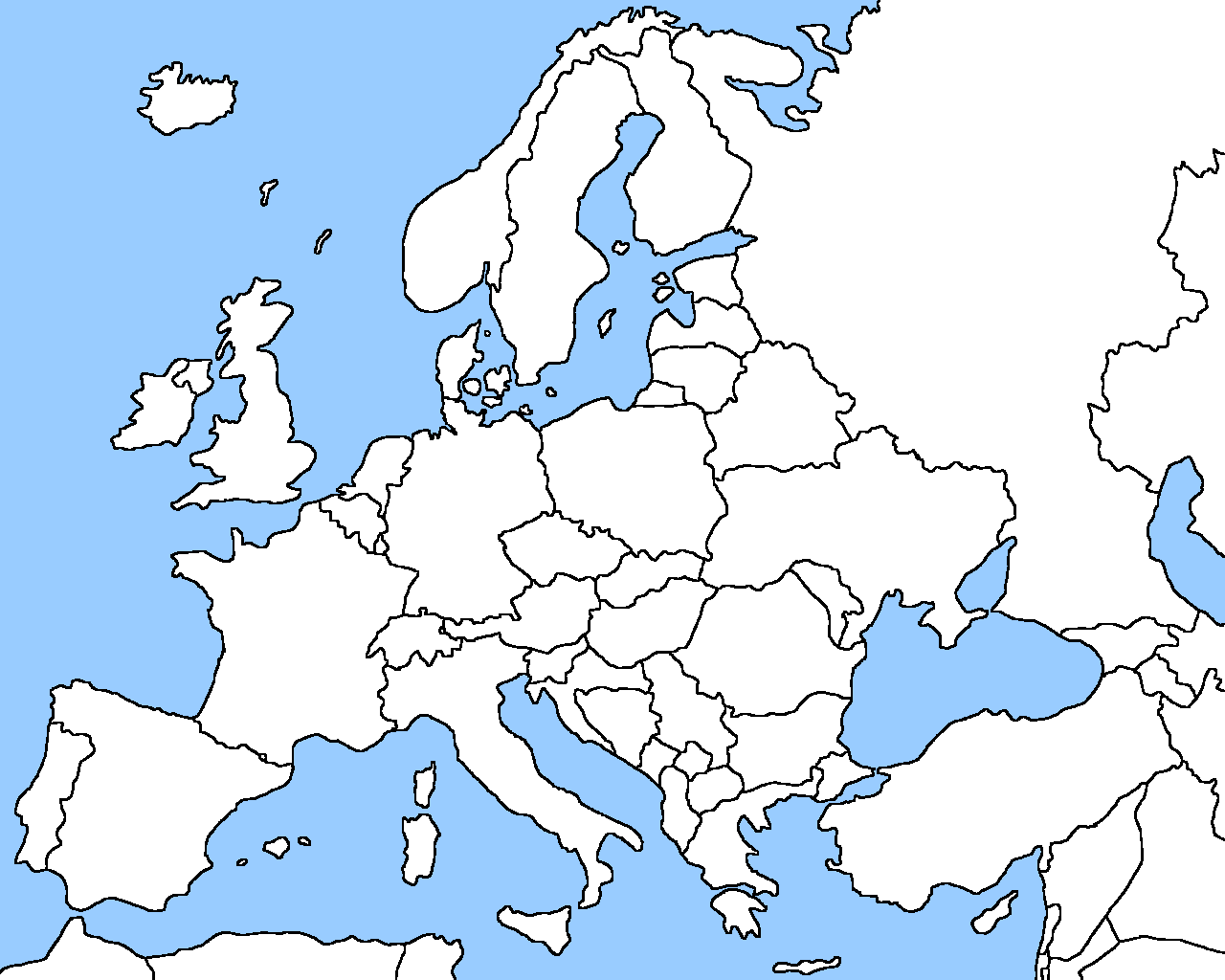 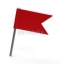 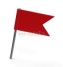 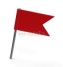 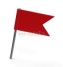 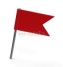 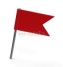 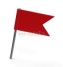 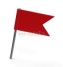 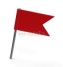 EDUG Symposium 2014, Reykjavik
Annual meetingsand symposia
2007	Bern
2008	Frankfurt
2009	Vienna
2010	Alexandria
2011	Stockholm
2012	Boston Spa
2013	Oslo
2014	Reykjavik
EDUG Symposium 2014, Reykjavik
Working groups	340
Active from 2007 to 2012
to improve the 340 Law provision for legal systems in Europe rooted in civil law
In November 2008 the EPC discussed selected proposals at their EPC 130 meeting
Last discussions and proposals concerned 346 Marriage law
Input in DDC 23: updates for European Union, criminal courts, juristic acts
EDUG Symposium 2014, Reykjavik
[Speaker Notes: realistic expansions, relocations, add notes or entries on the basis of existing classes according to the literary warrant in Europe
Chair: Yvonne Jahns from the beginning, member: Federica Paradisi who retired]
Working groups	370
Active from 2008 to 2014
to improve the 370 Education provision for works in the discipline education in Europe
Issues were besides others primary school curriculum, comparative education, and lately 374 Adult education
Input in DDC 23: improved framework for levels of education, kinds of schools, policy issues and primary education
EDUG Symposium 2014, Reykjavik
[Speaker Notes: realistic expansions, relocations, add notes or entries on the basis of existing classes according to the literary warrant in Europe
Chair: Yvonne Jahns from the beginning, member: Federica Paradisi who retired]
Working groups	930
Active from 2008 to 2013
to improve the 930 Archaeology provision for works in the discipline archaeology in Europe and works on European antiquities
Main topics were proposals for geographic expansions in 931-939 and Table 2-3 as well as time periods in 930
Input in DDC 23: expansion of geographic areas and historical periods
EDUG Symposium 2014, Reykjavik
[Speaker Notes: realistic expansions, relocations, add notes or entries on the basis of existing classes according to the literary warrant in Europe
Chair: Yvonne Jahns from the beginning, member: Federica Paradisi who retired]
Working groups	IT
Active from 2007 on
to monitor projects and develop use cases for the application of DDC to online information services in Europe
In 2010 the WG launched an online survey of applications of the DDC to help EDUG to plan its activities
The focus of interest in recent years is on Dewey as linked data
EDUG Symposium 2014, Reykjavik
[Speaker Notes: realistic expansions, relocations, add notes or entries on the basis of existing classes according to the literary warrant in Europe
Chair: Yvonne Jahns from the beginning, member: Federica Paradisi who retired]
EDUG homepage  http://www.slainte.org.uk/edug/index.htm
EDUG Symposium 2014, Reykjavik
Plans for 2014-2015
Support for the national DDC communities
Communication, promotion, development of DDC in Europe
Annual Meeting and symposium 2015
Establishment of new working groups
EDUG Symposium 2014, Reykjavik
Mapping working group
To provide a platform to share knowledge, experience and expertise gained in projects mapping different subject headings and local classification systems to Dewey, and to provide support to similar initiatives in Europe
The 1st meeting will include reports on the completed projects CrissCross and SAB-DDC mapping as well as on ongoing projects "Realfagstermer" to Dewey in Norway and "coli-conc“, a DDC-RVK mapping project in Germany
EDUG Symposium 2014, Reykjavik
[Speaker Notes: I would like to promote the new working group]
Thank you 
for your attention!



karin.kleiber@onb.ac.at
EDUG Symposium 2014, Reykjavik